Elektronická  učebnice - I. stupeň                     Základní škola Děčín VI, Na Stráni 879/2  – příspěvková organizace                                     Svět kolem nás
101.1 Rodina
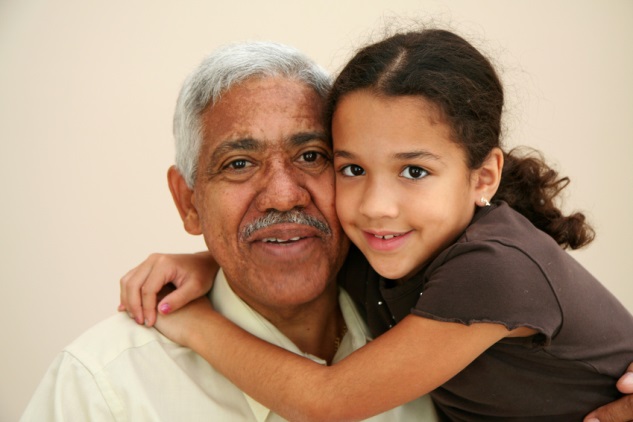 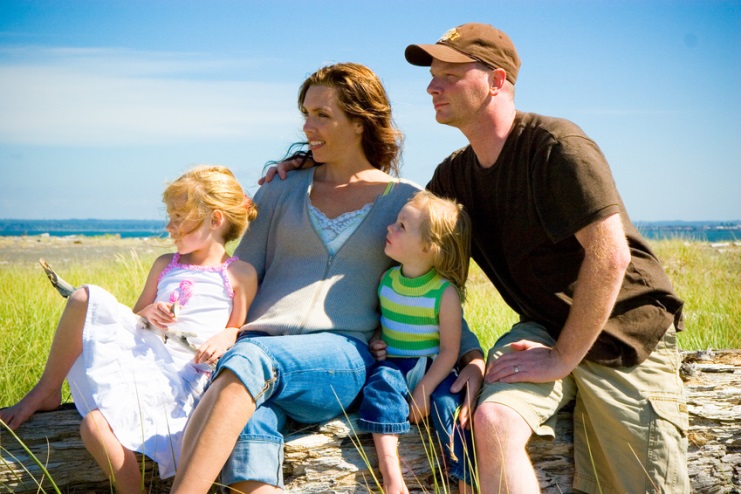 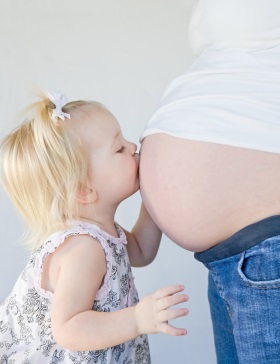 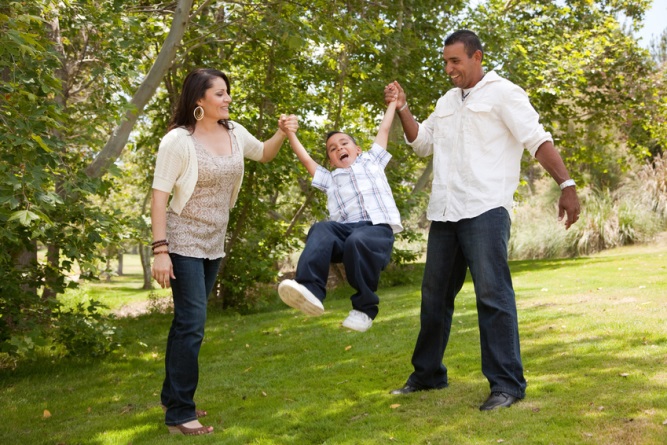 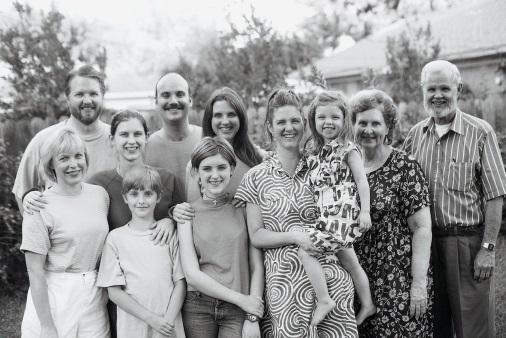 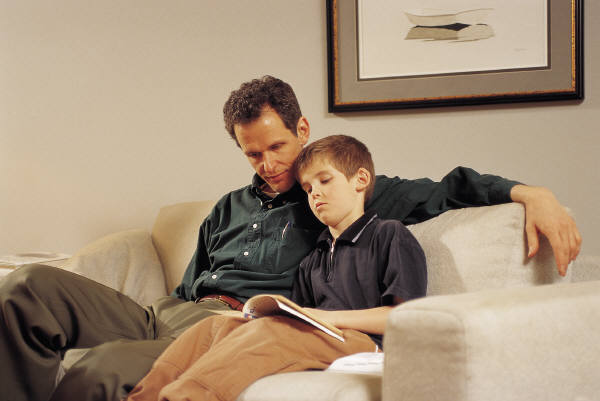 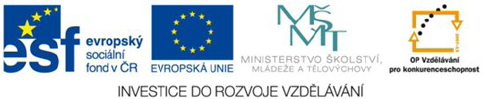 Autor: Mgr. Alena Horová
[Speaker Notes: Víte, kdo způsobuje angínu, chřipku, nebo neštovice?]
Elektronická  učebnice - I. stupeň                      Základní škola Děčín VI, Na Stráni 879/2  – příspěvková organizace                                    Svět kolem nás
101.2 Co už víš?
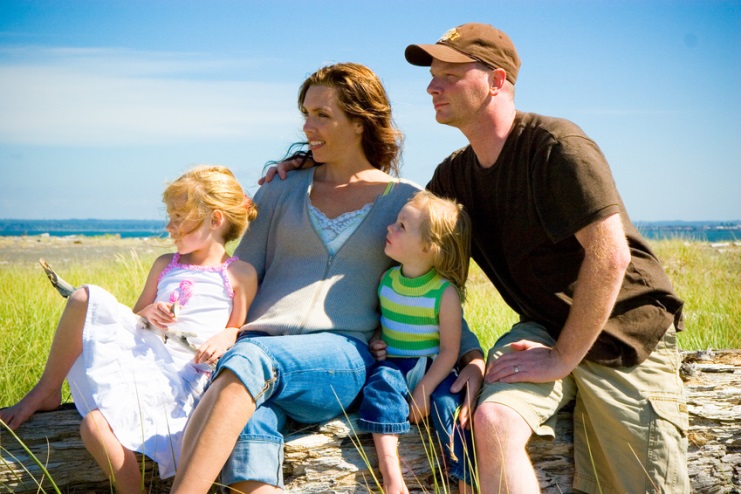 RODINA
rodina tvoří základ společnosti lidí
      = ve společné domácnosti žijí rodiče a jejich děti
hlavním cílem rodiny je výchova dětí
       → úkolem rodičů je vybudovat pro rodinu místo, kde se cítí bezpečně 
         	→ domov = místo, kde žijeme se svými nejbližšími,
	                     cítíme se bezpečně a vždy najdeme podporu
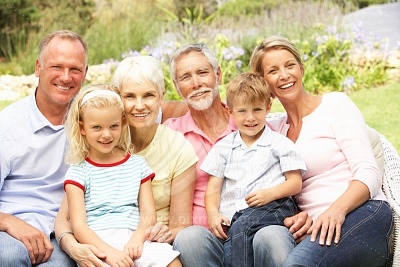 RODINA - rozšířená
patří sem nejen rodiče a děti, ale také prarodiče (babička, dědeček), teta, strýc, sestřenice, bratranec… 
ZOPAKUJ SI:
maminka mojí maminky je moje…
bratr mého otce je můj…
syn mého strýce je můj…
tatínek mojí maminky je můj…
sestra mého otce je moje…
dcera mé tety je moje…
Elektronická  učebnice - I. stupeň                      Základní škola Děčín VI, Na Stráni 879/2  – příspěvková organizace                                    Svět kolem nás
101.3 Jaké si řekneme nové termíny a názvy?
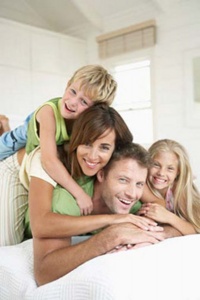 TYPY RODIN
RODINA ÚPLNÁ 
= rodina, ve které ve společné domácnosti žije matka, otec a nejméně jedno dítě
RODINA NEÚPLNÁ 
= rodina, ve které chybí jeden z rodičů (otec nebo matka)
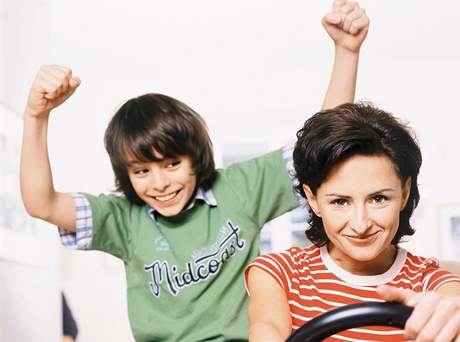 RODINA ROZŠÍŘENÁ
= kromě rodičů a dětí sem patří také prarodiče, tety, strýcové…
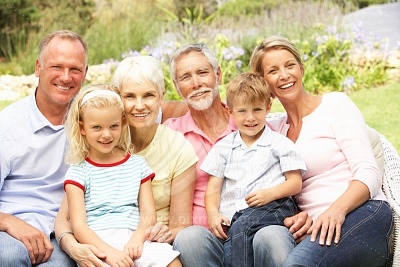 Přiřaď typy rodin k obrázkům.
GENERACE
= lidé, kteří se narodili přibližně ve stejné době a mají podobné názory a zážitky
Elektronická  učebnice - I. stupeň                      Základní škola Děčín VI, Na Stráni 879/2  – příspěvková organizace                                    Svět kolem nás
101.4 Co si řekneme nového?
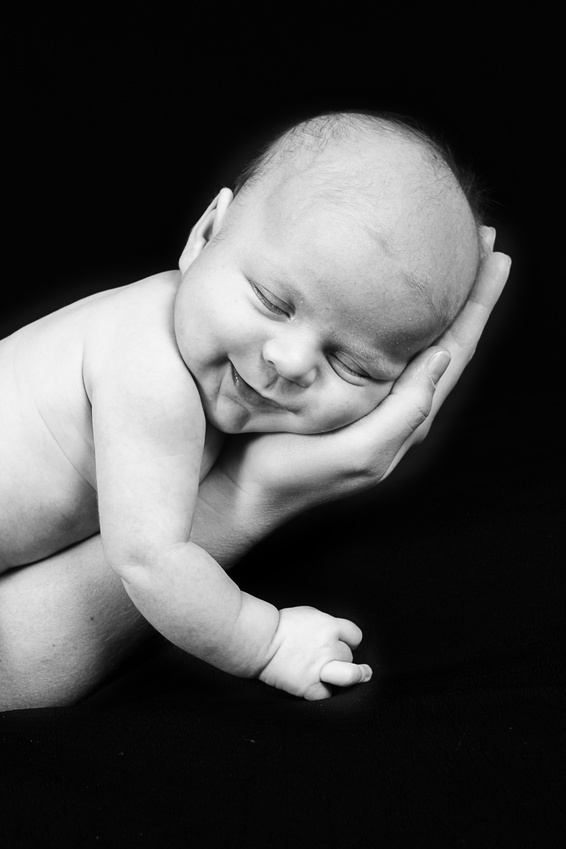 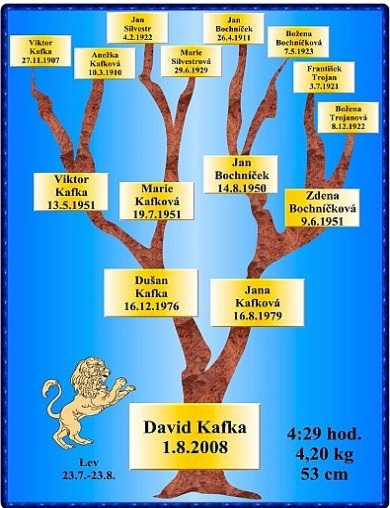 ROZŠIŘOVÁNÍ A VZNIK RODINY
Rodina se rozšiřuje tak, že se mladí lidé žení a vdávají.
      → novomanželé zakládají svou novou rodinu – mají děti
      → vzniká nová generace
      → do své rodiny sňatkem přivedou nové příbuzné
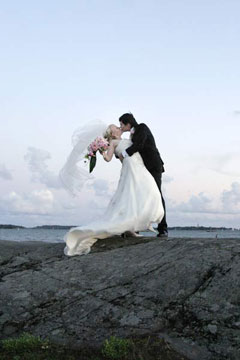 STROM ŽIVOTA = RODOKMEN
= grafické zobrazení připomínající strom, jímž se znázorňují 
   příbuzenské vztahy mezi jednotlivými členy v rodině
ODPOVĚDNOST RODIČŮ
      → povinnosti rodičů vůči dětem stanovuje tzv. Zákon o rodině
           např. rodiče mají dítěti zajistit přístřeší, lékařskou péči, 
                     fyzickou bezpečnost, potravu, lásku a společenskou výchovu
      → stanovuje i povinnosti dětí vůči rodičům (mají rodiče ctít a respektovat)
Pokud rodiče svou rodičovskou povinnost nesplňují, soud je zbaví rodičovských práv.
            →  Nesmí se o dítě ani starat, ani se s ním stýkat.
Elektronická  učebnice - I. stupeň                      Základní škola Děčín VI, Na Stráni 879/2  – příspěvková organizace                       	          Svět kolem nás
101.5 Co si pamatujete?
Jaký typ rodiny je na obrázku?
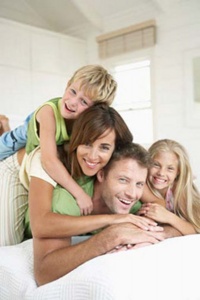 Vytvoř správné dvojice.
Dcera tety a strýce je moje…
generace
Bratrův syn je můj…
sestřenice
Maminčina nebo tatínkova sestra je moje…
synovec
rodokmen
Skupina lidí, kteří se narodili a dospívali přibližně ve stejné době...
Grafické zobrazení připomínající strom, které znázorňuje příbuzenské vztahy...
teta
Vysvětlete pojem ÚPLNÁ RODINA.
Popiš, co je hlavním smyslem rodiny?
Vysvětlete pojem NEÚPLNÁ RODINA.
Vysvětli pojem STROM ŽIVOTA.
Vysvětlete pojem ROZŠÍŘENÁ RODINA.
Elektronická  učebnice - I. stupeň                      Základní škola Děčín VI, Na Stráni 879/2  – příspěvková organizace                       	          Svět kolem nás
101.6 Něco navíc pro šikovné
STROM ŽIVOTA
= grafické zobrazení připomínající strom, jímž se znázorňují 
   příbuzenské vztahy mezi jednotlivými členy v rodině
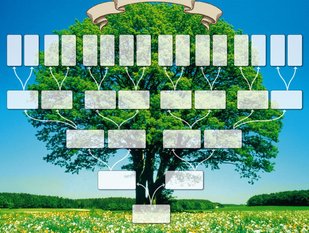 http://www.youtube.com/watch?v=AWMXaT0QLrQ
Zhlédni pořad „Tajemství rodu“.
http://www.youtube.com/watch?v=fuQc-U0DJXk
Podívej se na dokument „Jak  vytvořit rodokmen“.
Nakresli na čtvrtku formátu A3 vlastní strom života.
 Zanes do něj údaje o vlastní rodině.
JÁ
Elektronická  učebnice - I. stupeň                      Základní škola Děčín VI, Na Stráni 879/2  – příspěvková organizace                                    Svět kolem nás
101.7 CLIL
son, grandson
daughter, granddaughter
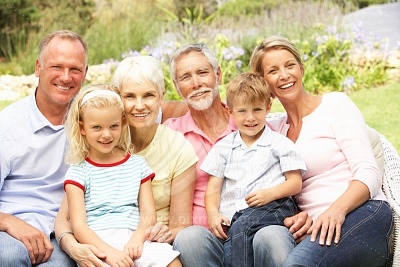 grandmother
father
grandfather
FAMILY
mother
Elektronická  učebnice - I. stupeň                      Základní škola Děčín VI, Na Stráni 879/2  – příspěvková organizace                       	          Svět kolem nás
101.8 Test znalostí
Správné odpovědi:
a
b
c
d
Test  na známku
Elektronická  učebnice - I. stupeň                      Základní škola Děčín VI, Na Stráni 879/2  – příspěvková organizace                       	         Svět kolem nás
101.9 Použité zdroje, citace
Obrázky z databáze klipart  (slide 1,2,4)
http://old.pixmac.com/4/royalty-free-stock-pictures-extended-family-relaxing-in-garden-pixmac-69984049.jpg (slide 2,3,7)
http://img.mediacentrum.sk/gallery/200/487846.jpg (slide 3,5)
http://i.idnes.cz/08/103/gal/VES269940_42ONA14a.jpg  (slide 3)
http://www.jogin.cz/images/stories/odpovednost/odpovednost6.jpg  (slide 4)
http://media.daz.ni.cz/photos/2010/11/11/7-2337-rodokmen-strom_.jpg  (slide 6)
http://www.sporthobby.eu/images/products/strom-ch.jpg (slide 4)
Elektronická  učebnice - I. stupeň                      Základní škola Děčín VI, Na Stráni 879/2  – příspěvková organizace                       	          Svět kolem nás
101.10 Anotace